GAMBARAN UMUM MANAJEMEN
1. Pengertian Manajemen
Seni dalam menyelesaikan sesuatu melalui orang lain (Follet,1997)

Sebuah proses yang dilakukan untuk mewujudkan tujuan organisasi melalui rangkaian kegiatan berupa perencanaan, pengorganisasian, pengarahan, dan pengendalian orang-orang serta sumber daya organisasi lainnya (Nickels, McHugh and McHugh ,1997) 

Seni atau proses dalam menyelesaikan sesuatu yang terkait dengan pencapaian tujuan. (Ernie&Kurniawan, 2005)
Peran manajemen  dalam organisasi
Pengertian Efektif dan Efisien (Drucker)

Efektif :
mengerjakan pekerjaan yang benar  atau tepat 

Efisien :
mengerjakan pekerjaan dengan benar atau tepat
Manajemen sebagai ilmu dan seni
Manajemen sebagai Sains
Pendekatan melalui tahapan sistematis berdasarkan keilmuan
Umumnya memerlukan keahlian teknis, diagnostik dan pengambilan keputusan

Manajemen sebagai Seni
Pendekatan melalui intuisi dan perasaan berdasarkan pengalaman
Umumnya memerlukan keahlian konseptual, kreatifitas dan komunikasi interpersonal
2. Manajer dalam Kegiatan Manajemen
Manajer adalah orang yang melakukan kegiatan manajemen. Lebih lengkap lagi manajer adalah individu yang bertanggung jawab secara langsung untuk memastikan kegiatan dalam sebuah organisasi dijalankan bersama para anggota dari organisasi (Ernie&Kurniawan,2005)
Tingkatan-Tingkan Manajemen
Manajemen Tingkat Puncak
Manajemen Tingkat Menengah
Manajemen Tingkat Pertama 
atau Supervisi
Manajemen Non-Supervisi
Keahlian-keahlian Manajemen (Managerial Skills)
Keahlian teknis (Technical skills) 
Keahlian berkomunikasi dan berinteraksi dengan masyarkat (Human Relation skills) 
Keahlian Konseptual (Conceptual skills) 
Keahlian dalam Pengambilan Keputusan (Decision Making-Skills) 
Keahlian dalam Mengelola Waktu (Time Management Skills)
Menjadi Manajer:Pendidikan dan Pengalaman
Pengalaman dalam berbagai jenis bagian, organisasi dan perusahaan
Melalui
Pendekatan pendidikan dan pelatihan
Keberhasilan dalam mempelajari dan menggunakan keahlian-keahlian manajemen
Tingkatan Manajemen dalam    Bagan Organisasi
Direktur
Manajemen Tingkat Puncak
Wakil Direktur
Manajemen Tingkat Menengah
Manajer Personalia
Manajer Produksi
Manajer Keuangan
Manajer Pemasaran
Manajemen Tingkat Pertama/ Supervisi
Supervisi
Kelompok B
Supervisi Kelompok A
Pegawai Teknis/Buruh
Pegawai Teknis/Buruh
Manajemen Non- Supervisi / Pelaksana Teknis
Planning Penentuan Tujuan dan Bagaimana Cara Pencapaian yang terbaik
OrganizingPenentuan Bagaimana Penyusunan Organisasi dan Aktifitas dapat dilakukan
LeadingProses Memotivasi Anggota Organisasi agar Planning dapat dijalankan
Controlling
Monitoring dan Perbaikan Aktifitas yang sedang berjalan agar Tujuan dapat tercapai
Keterangan:
Menunjukkan Arah Tahapan dari setiap fungsi manajemen
Menunjukkan keterkaitan timbal balik antar fungsi manajemen
Fungsi-fungsi Manajemen
Fungsi-fungsi Manajemen
Planning & decision making
Organizing
Sumber Daya Organisasi
 Sumber Daya Fisik/Alam
 Informasi
 Sumber Daya Manusia
 Modal
Tujuan Organisasi
Efektif
Efisien
Controlling
Leading
Sumber Daya Organisasi, Tujuan, dan Fungsi-fungsi Manajemen
Perbedaan pandangan dalam Fungsi-fungsi Manajemen
Luther 
Gullick
George 
Terry
James AF 
Stoner
Koontz 
& O
 ’Donnelly
Nickels,
McHugh &
 Mc Hugh
Richard 
W Griffin
Ernest 
Dale
PLANNING
ORGANIZING
STAFFING
STAFFING
STAFFING
Actuat ing
Leading
Directing
Leading
DIRECTING
DIRECTING
DIRECTING
COORDINATING
INNOVATING
REPORTING
REPRESENTING
CONTROLLING
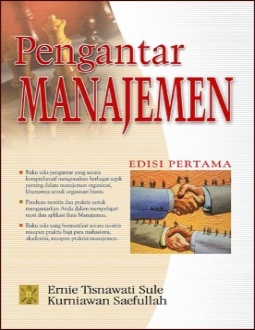 PERKEMBANGAN ILMU MANAJEMEN
T U J U A N
Mengetahui secara umum perkembangan dalam ilmu manajemen.
 
2. Mengetahui kelompok besar pemikiran yang terdapat dalam ilmu manajemen 
    beserta karakteristiknya.

3. Mengetahui berbagai kontributor manajemen kontemporer (management guru).
Sejarah Ilmu Manajemen
Peninggalan fisik sebagai ciri adanya implementasi ilmu manajemen; seperti Piramida di Mesir, Bangunan Ka’bah di Makkah, Tembok Cina, dan lain sebagainya
Peninggalan fisik tersebut menggambarkan adanya aktifitas yang teratur dan bertahap di masa lalu yang saat ini dinamakan manajemen
Owen dan Babbage : Pionir Ilmu Manajemen Modern
Robert Owen (1771-1858)
Perlunya SDM dan Kesejahteraan Pekerja dalam sebuah organisasi

Charles Babbage (1792-1871)
Pentingnya Efisiensi dalam kegiatan Produksi, khususnya dalam penggunaan fasilitas dan material produksi
Tiga Kelompok Pemikiran Terdahulu dalam Ilmu Manajemen
Perspektif Manajemen Klasik
Kelompok Manajemen Ilmiah atau Saintifik
Perusahaan manufaktur, Bank Umum, Perusahaan Asuransi, Perusahaan Ritel, dll
Kelompok Manajemen Administrasi
Perspektif Manajemen Perilaku
Studi Howthorne
Teori Relasi Manusia
Teori Perilaku Kontemporer
Perspektif Manajemen Kuantitatif
Kelompok Manajemen Sains
Kelompok Manajemen Operasi
Perspektif Manajemen Klasik
Kelompok Manajemen Ilmiah atau Saintifik
Frederich W Taylor (1856-1915)
Time and Motion Studies, Piecework pay system, Empat Prinsip dasar Manajemen Ilmiah
Frank Gilberth (1868-1924) dan Lilian Gilberth (1878-1972)
Efisiensi dalam Produksi, Psikologi Industri, dan Manajemen SDM
Henry L Gant (1861-1919)
Empat Gagasan Peningkatan Manajemen,Gantt Chart, 
Harrington Emerson (1853-1931)
14 Prinsip Efisiensi

Perspektif Manajemen Administrasi
Henry Fayol (1841-1925)
14 Prinsip Fayol dalam Manajemen
Lyndall Urwick (1891-1983)
Panduan Manajemen (Managerial Guidelines)
Max Weber (1864-1920)
Birokrasi dalam Organisasi
Ilustrasi Time Motion Studies dan Piecework Pay System dari Taylor
4 Prinsip Taylor dalam Tahapan
Merumuskan Pendekatan dalam setiap Jenis Pekerjaan untuk menggantikan pendekatan yang lama yang sudah dianggap baku
Secara ilmiah dilakukan seleksi atas tenaga kerja dan pemberian pelatihan bagi tenaga kerja agar dapat menjalankan tugas sebagaimana dijelaskan dalam langkah pertama
Memberikan pengarahan dan pemantauan atas pekerja untuk memastikan bahwa mereka melakukan pekerjaan yang telah ditugaskan sesuai dengan standar
Melanjutkan langkah-langkah pengerjaan sebagaimana yang telah dicapai pada langkah-langkah sebelumnya dengan menggunakan tenaga kerja yang mampu menyelesaikan pekerjaan sebagaimana mestinya
Empat Gagasan Gantt dalam Manajemen
Kerjasama yang saling menguntungkan antara tenaga kerja dan pimpinan
Seleksi ilmiah tenaga kerja atau karyawan
Sistem insentif  untuk merangsang produktifitas karyawan dan organisasi
Penggunaan instruksi-instruksi kerja yang terperinci.
12 Prinsip Efisiensi Emerson
Tujuan-tujuan dirumuskan dengan jelas
Kegiatan yang dilakukan harus masuk akal dan realistis
Adanya staff yang memiliki kualifikasi yang tepat
Adanya kedisiplinan
Diberlakukannya pemberian kompensasi yang adil
Perlu adanya laporan dari setiap kegiatan secara tepat, akurat, dan terpercaya, sehingga diperlukan semacam sistem informasi atau akuntansi.
Adanya kejelasan dalam pemberian perintah, perencanaan dan pembagian kerja.
Adanya penetapan standar dari setiap pekerjaan, baik dari segi kualitas kerja maupun waktu pengerjaan.
Kondisi pekerjaan perlu distandardisasi.
Kegiatan operasional harus juga distandardisasikan.
Instruksi-instruksi praktis tertulis harus dibuat secara standar.
Sebagai kompensasi atas efisiensi, perlu dibuat rencana pemberian insentif.
14 Prinsip Fayol dalam Manajemen
Pembagian Kerja – yaitu adanya spesialisasi akan meningkatkan efisiensi pelaksanaan kerja
Wewenang – yaitu adanya hak untuk memberi perintah dan dipatuhi.
Disiplin – harus ada respek dan ketaatan pada peranan-peranan dan tujuan organisasi.
Kesatuan Perintah – bahwa setiap pekerja hanya menerima instruksi tentang kegiatan tertentu dari hanya seorang atasan.
Kesatuan Pengarahan – kegiatan operasional dala organisasi yang memiliki tujuan yang sama harus diarahkan oleh seorang manajer dengan penggunaan satu rencana.
Meletakkan kepentingan perseorangan di bawah kepentingan umum – kepentingan perseorangan harus diupayakan agar senantiasa dibawah kepentingan organisasi. Artinya prioritas harus didahulukan untuk kepentingan  bersama daripada kepentingan pribadi.
14 Prinsip Fayol (lanjutan)
Balas jasa – kompensasi untuk pekerjaan yang dilaksanakan harus adil baik bagi karyawan maupun pemilik.
Sentralisasi – adanya keseimbangan antara pendekatan sentraliasi dengan desentralisasi
Garis wewenang (scalar system) – adanya garis wewenang dan perintah yang jelas.
Order – sumber daya organisasi termasuk sumber daya manusianya, harus ada pada waktu dan tempat yang tepat. Penempatan orang-orang harus sesuai dengan pekerjaan yang akan dikerjakan.
 Keadilan – Perlakuan dalam organisasi harus sama dan tanpa ada diskriminasi
Stabilitas Staf dalam Organisasi – perlu adanya kestabilan dalam menjalankan organisasi, tidak terlalu cepat ataupun terlalu lambat.
Inisiatif – setiap pekerja harus diberi kesempatan untuk mengembangkan dirinya dan diberi kebebasan untuk merencanakan dan menjalankan tugasnya secara kreatif walaupun memungkinkan terjadi kesalahan.
Esprit de Corps (semangat korps) – Prinsip ini menekankan bahwa pada dasarnya kesatuan adalah sebuah kekuatan. Pelaksanaan operasional organisasi perlu memiliki kebanggaan, kesetiaan, dan rasa memiliki dari para anggota yang tercermin pada semangat korps/kebersamaan.
Kesimpulan mengenai Perspektif Manajemen Klasik
Kontribusi Manajemen Klasik
spesialisasi pekerjaan
studi mengenai masa dan beban kerja 
metode ilmiah dalam manajemen 
Dikenalnya fungsi-fungsi manajemen. 
Prosedur dan Birokrasi

Keterbatasan Manajemen Klasik
Kurang memperhatikan aspek kemanusiaan dari pekerja, seperti motif, tujuan, perilaku, dan lain sebagainya
Perspektif Manajemen Perilaku
Hugo Munstberg (1863-1916)
	Pentingnya pemahaman psikologis khususnya motivasi para pekerja

Studi Howthorne (Elton Mayo)
Teori Perhatian (Attention Theory)
Pekerja akan lebih produktif jika merasa diperhatikan 
Teori Penerimaan Sosial (Social Acceptance Theory)
Pekerja akan menunjukkan produktifitas berdasarkan faktor penerimaan sosial

Teori Relasi Manusia
Hirarki Kebutuhan dari Abraham Maslow
Teori X dan Y dari Douglas Mc Gregor

Teori Perilaku Kontemporer
Perhatian pada perilaku pekerja yang disebabkan oleh faktor psikologis, sosiologis, antropologis, dan lan sebagainya
Melahirkan konsentrasi ilmu Perilaku Organisasi
Perspektif Manajemen Kuantitatif
Kelompok Manajemen Sains
	Pengenalan penggunaan model matematis dalam kegiatan bisnis dan industri, seperti penentuan jumlah Teller dalam sebuah Bank (kasus Bank of England), peramalan atas volume penjualan, dan lain sebagainya


Kelompok Manajemen Operasi
	Lanjutan dari kelompok Manajemen Sains
	Adanya fokus pada pendekatan kuantitatif untuk peningkatan efisiensi
Dikenalnya pendekatan Analisa Break Even, Queuing Theory, dll
Teori Manajemen Kontemporer
Perspektif Sistem dalam Manajemen
	Open System, Sub-Sistem, Sinergi dan Entropi
Perspektif Kontingensi dalam Manajemen
	There is no such things as one best and general way on management
Input dari Lingkungan:

Bahan baku, SDM, informasi, uang
Proses Transformasi: 

Sistem operasi, sistem administrasi, teknologi, sistem kontrol
Output bagi Lingkungan:

Barang/Jasa, Untung/Rugi, perilaku pekerja, output informasi
Umpan Balik
Perspektif Sistem dalam Manajemen
Perspektif Sistem dalam Manajemen
Sistem terbuka adalah sistem yang melakukan interaksi dengan lingkungan dimana kebalikannya, sistem tertutup tidak melakukan interaksi dengan lingkungan. 

Sub-sistem merupakan elemen-elemen dalam sistem organisasi atau manajemen yang satu sama lainnya saling berkaitan 

Sinergi adalah konsep yang menjelaskan bahwa pekerjaan yang dilaksanakan secara bersama-sama akan memberikan hasil yang lebih baik daripada jika hanya dikerjakan oleh seorang saja. 

Entropi adalah kondisi dimana organisasi mengalami penurunan produktifitas dan kualitasnya disebabkan ketidakmampuan dalam membaca dan beradaptasi dengan lingkungan.
Berbagai Isu kontemporer dalam Perkembangan Ilmu Manajemen
Downsizing
Diversity management
Information Technology
Globalization
Ethics and Social Responsibility
Managing for Quality
Service Economy
Modern Management Guru
John Aldair 
   efektif leadership dan centered leadership
Igor Ansoff
    strategic management, Ansoff Matrix
Chris Argyris 
	learning organization, single loop & double loop learning
Chester Barnard 
	organizational behavior and executive behavior
Percy Barnevik 
	Multinational corporate management system
Modern Management Guru (lanjutan)
Christopher Bartlett 
Entrepreneurial organization
Warren Bennis 
Adhocracy on Leadership and management
Robert Blake 
	 Managerial grid
Edward de Bono 
	lateral thinking, valued monopolies

	dan lain sebagainya
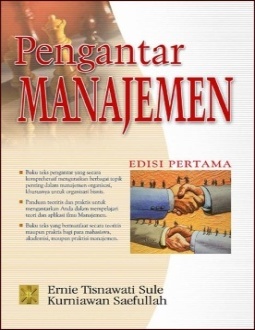 LINGKUNGAN DAN BUDAYA ORGANISASI
T U J U A N
Mengetahui secara umum lingkungan di seputar organisasi bisnis atau 
   perusahaan. 

2.Mengetahui secara teoritis dan praktis bentuk-bentuk keterkaitan lingkungan 
    dengan organisasi bisnis.

3. Mengetahui bahwa dengan memahami lingkungan secara lebih baik akan  
    membantu manajemen dalam pencapaian tujuan organisasi bisnis.
Organisasi dan Lingkungan
Organisasi berada dalam sebuah lingkungan
Lingkungan dapat menjadi faktor pendukung maupun penghambat organisasi
Kegiatan organisasi akan merubah lingkungan, dan juga sebaliknya, lingkungan akan mendorong perubahan pada organisasi.
Lingkungan Organisasi
Lingkungan Internal
Lingkungan Eksternal
Lingkungan yang terkait langsung (Mikro)
Lingkungan yang tidak terkait langsung (Makro)
Internasional
Lokal
Lokal
Internasional
Pemilik Organisasi, Tim Manajemen, Para Anggota atau Para Pekerja, Lingkungan Fisik Organisasi
Pemasok, Pelanggan, Pesaing, Partner Strategis, Regulator, Pemerintah, Masyarakat Umum
Lingkungan Organisasi
Lingkungan Internal Organisasi
Pemilik
	adalah mereka yang secara historis maupun hukum dinyatakan sebagai pemilik akibat adanya penyertaan modal, ide ataupun berdasarkan ketentuan lainnya dinyatakan sebagai pemilik organisasi.

Tim Manajemen
	adalah orang-orang yang menurut para pemilik organisasi atau perusahaan dinyatakan atau ditunjuk sebagai pengelola organisasi untuk suatu periode tertentu.

Para Anggota atau Pekerja
	adalah sumber daya manusia dari organisasi atau perusahaan yang bergelut dalam aktivitas operasional perusahaan dan menjalankan tugas-tugas keseharian organisasi berdasarkan apa yang telah ditetapkan oleh tim manajemen.

Lingkungan Fisik Organisasi
	adalah sumber daya selain manusia yang dimiliki perusahaan dan menjadi faktor pendukung berjalannya sebuah aktifitas organisasi atau perusahaan
Lingkungan Eksternal Organisasi
Pelanggan
	adalah mereka yang secara langsung memanfaatkan, menggunakan, dan mengajukan permintaan atas barang atau jasa yang ditawarkan oleh organisasi. 

Pesaing
	organisasi bisnis lain yang menjalankan bisnis yang sama dengan organisasi yang kita jalankan. Karena bisnis yang dijalankan sama, maka pesaing merupakan tantangan (sekaligus ancaman) yang dihadapi organisasi dalam meraih pelanggan 

Pemasok
	adalah pihak yang terkait langsung dalam kegiatan bisnis dari sebuah organisasi, khususnya organisasi bisnis yang melakukan kegiatan produksi barang jadi dari berbagai jenis bahan baku .
Lingkungan Eksternal Organisasi (lanjutan)
Regulator
	adalah pihak-pihak yang berkepentingan dalam menciptakan keadaan dan kegiatan bisnis yang fair dan aman bagi semua pihak yang ingin menjalankan bisnis 

Partner Strategis
	adalah perusahaan lain yang menjalankan bisnis berbeda dengan perusahaan kita, akan tetapi dapat secara bersama-sama menjadi mitra kita dalam menjalankan bisnis yang saling menguntungkan kedua belah pihak 

Pemerintah
	adalah pihak yang atas legitimasi politik tertentu di suatu negara, diangkat dan bertugas untuk mewujudkan masyarakat ke arah yang lebih baik dalam pembangunan di segala bidang
Lingkungan Internasional dan Kegiatan Bisnis
Peluang
	Penetrasi Pasar , Akses terhadap Bahan Baku, Akses terhadap lembaga keuangan, dll

Tantangan/Ancaman
	Pesaing Internasional, Regulasi yang berbeda, Mata Uang yang berbeda, Kondisi sosial dan politik yang berbeda,dll
Berbagai bentuk Bisnis Internasional
Pasar Produk (product market) melalui Ekspor dan Impor barang atau jasa
Lisensi (licensing)
Partner Strategis (strategic partner)
Investasi Langsung (direct investment) melalui diantaranya berupa pendirian anak cabang perusahaan di berbagai negara (subsidiaries)
Berbagai faktor yang terkait dengan Bisnis Internasional
Kontrol Perdagangan Internasional
	Tariff dan Quota

Komunitas Ekonomi Internasional
	Uni Eropa, WTO, AFTA,NAFTA, dll 

Perbedaan budaya antar negara
	Cross Cultural Management, Simbol dan Bahasa, dll
Budaya Organisasi
Budaya Organisasi merupakan Nilai-nilai dan norma yang dianut dan dijalankan oleh sebuah organisasi terkait dengan lingkungan di mana organisasi tersebut menjalankan kegiatannya
Budaya organisasi merupakan “apa yang dirasakan, apa yang diyakini, dan apa yang dijalani” oleh sebuah organisasi.
Faktor penentu Budaya Organisasi
Pengalaman Organisasi (Organizational Experiences) merupakan faktor penentu utama terciptanya sebuah Budaya Organisasi tertentu. 
	
	Pengalaman Organisasi dapat berupa keberhasilan maupun kegagalan yang dialami organisasi dalam menjalani kegiatannya dari waktu ke waktu.

Prinsip, Norma, Keyakinan, juga dapat menjadi faktor penentu terbentuknya sebuah Budaya Organisasi.

	Prinsip, Norma, dan keyakinan tertentu nilai-nilainya diadopsi sehingga menentukan sebuah budaya organisasi.